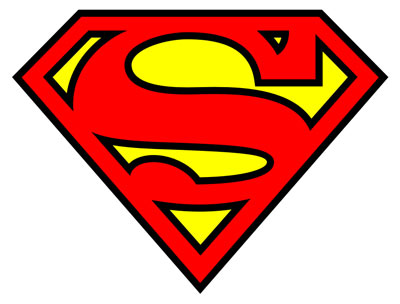 SUPERWOMAN   Ephesians 6:10
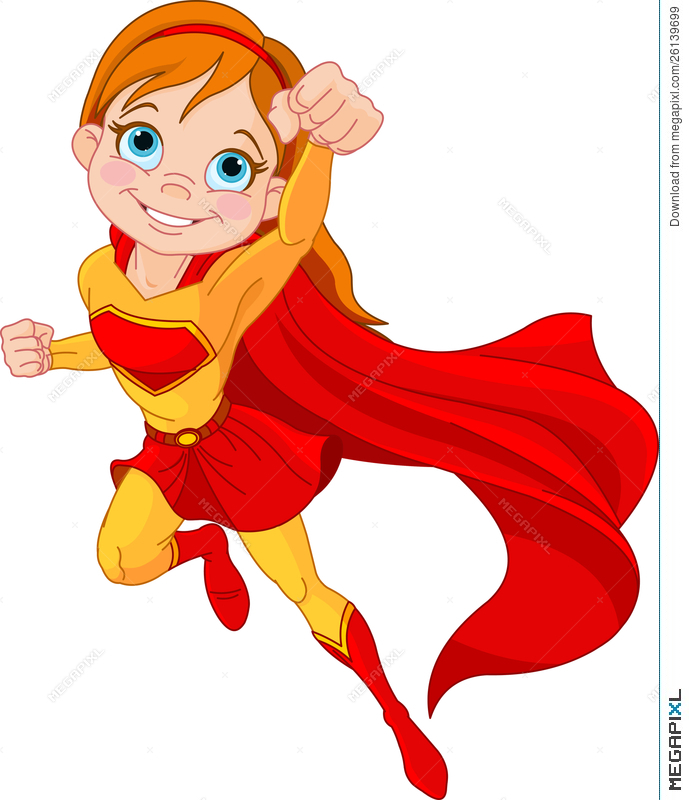 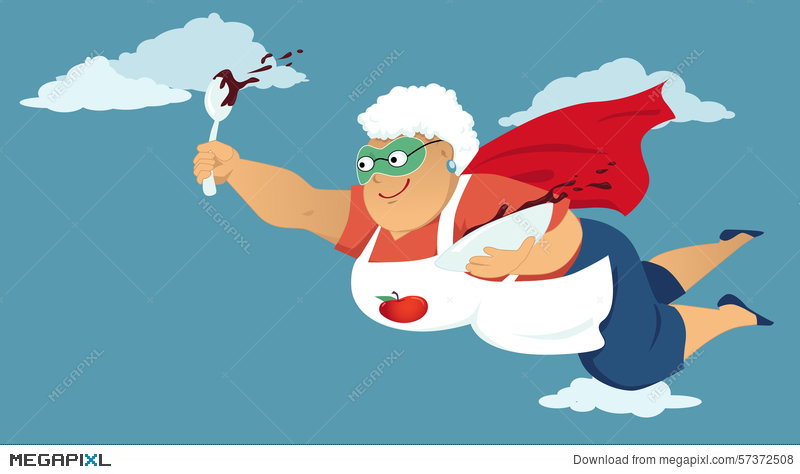 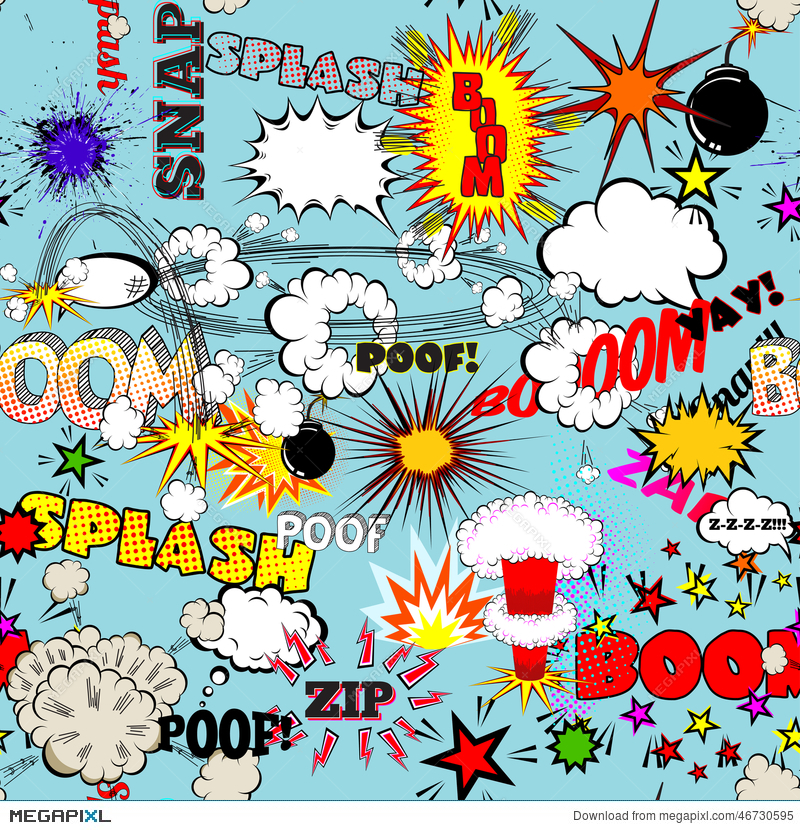 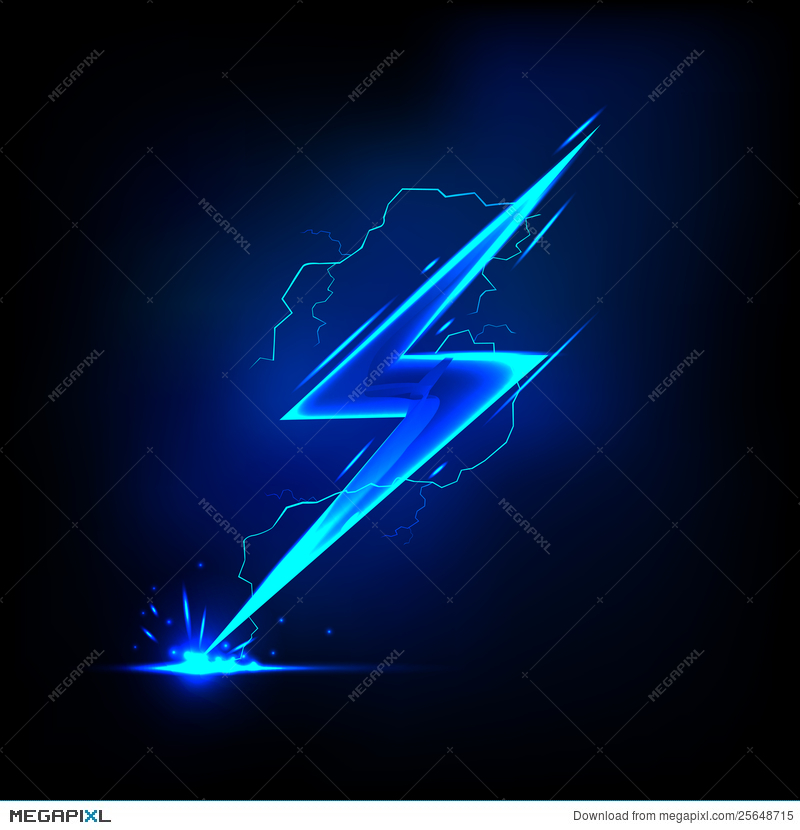 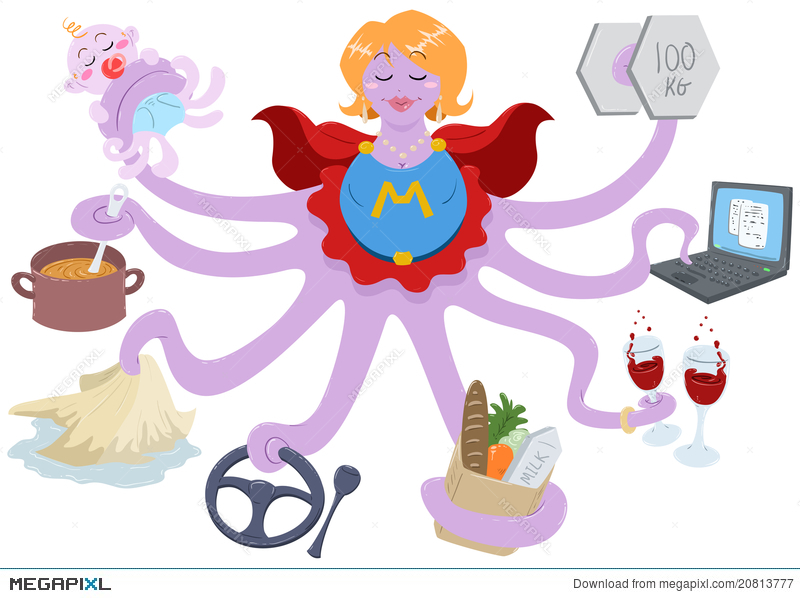 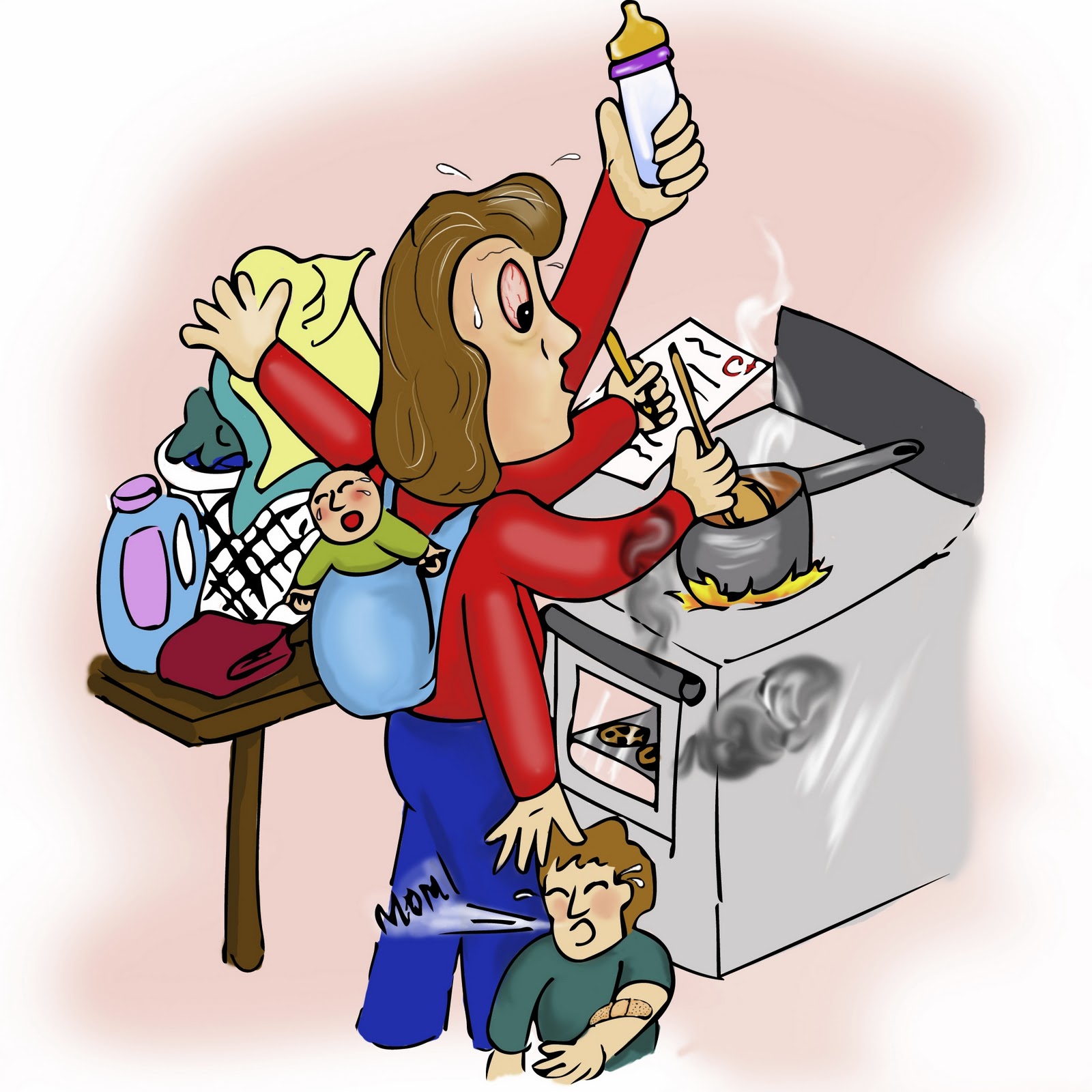 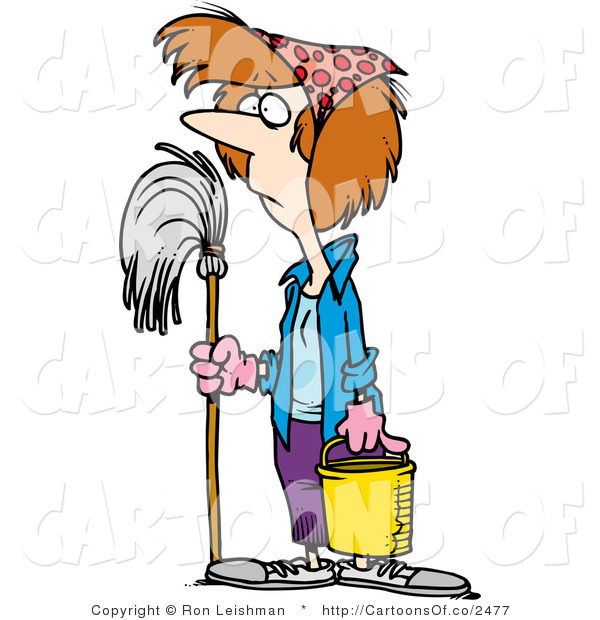 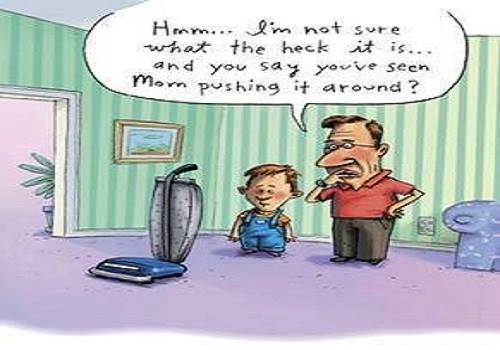 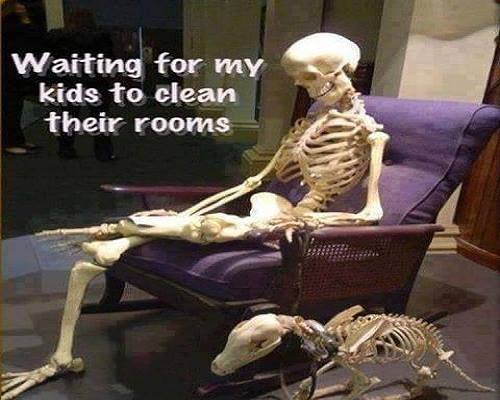 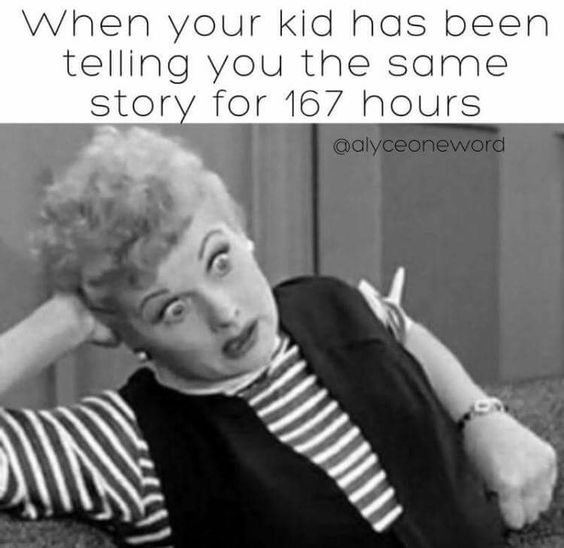 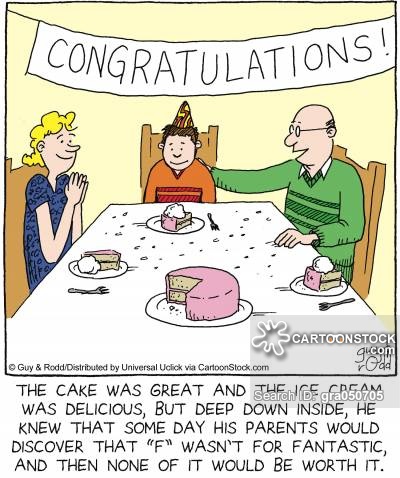 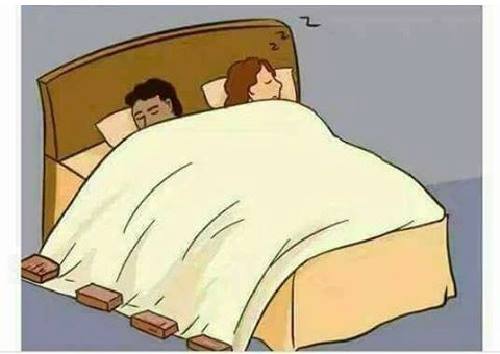 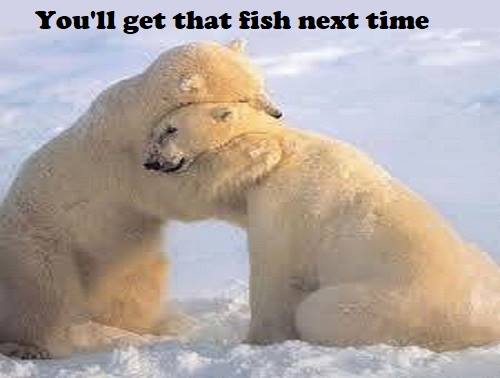 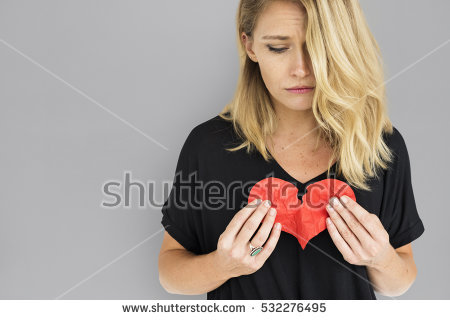 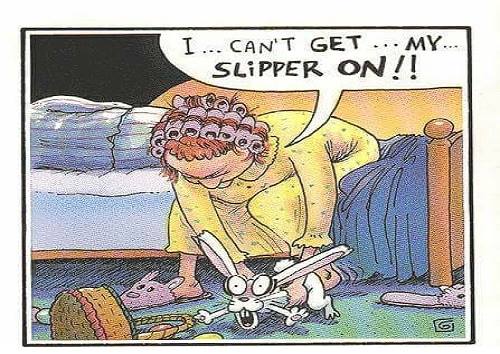 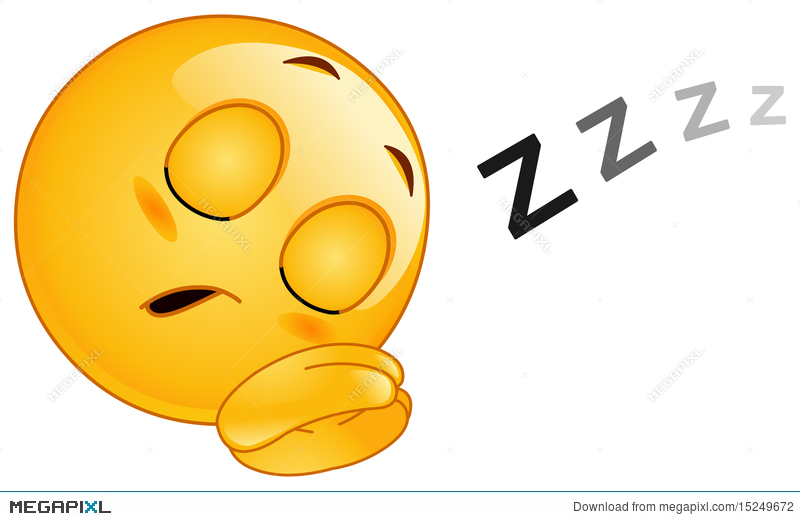 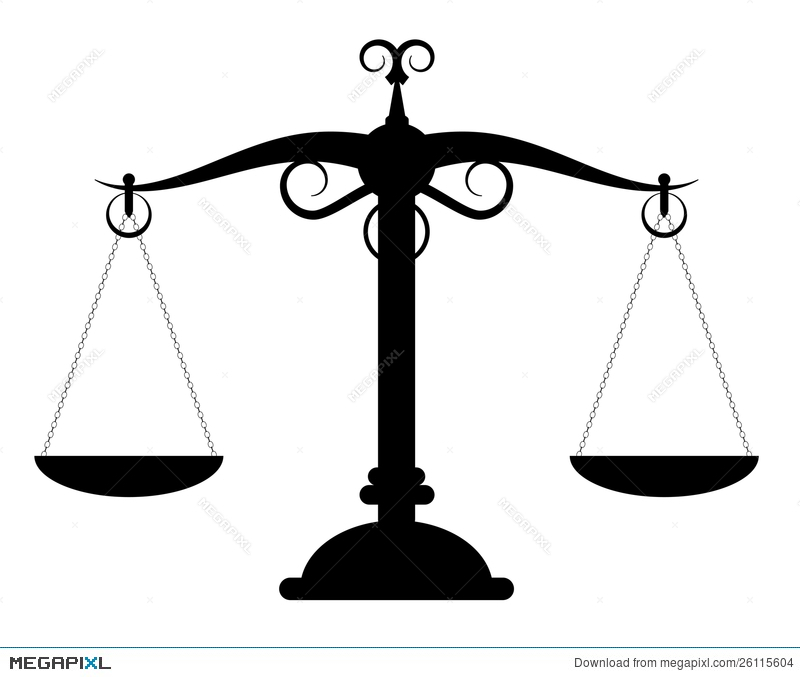 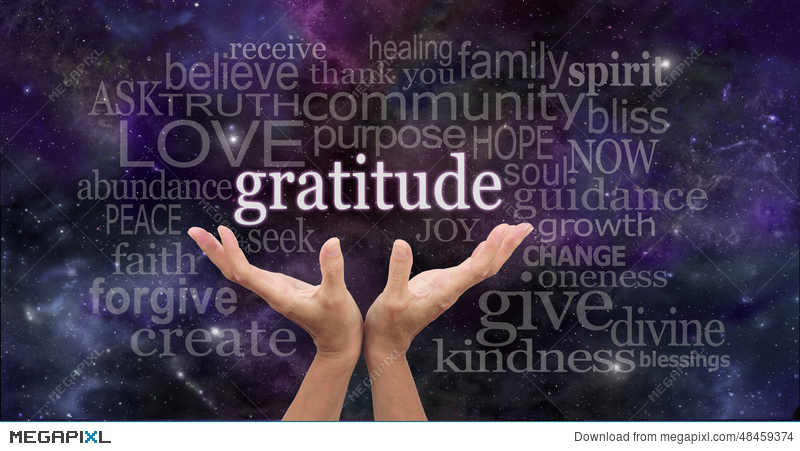 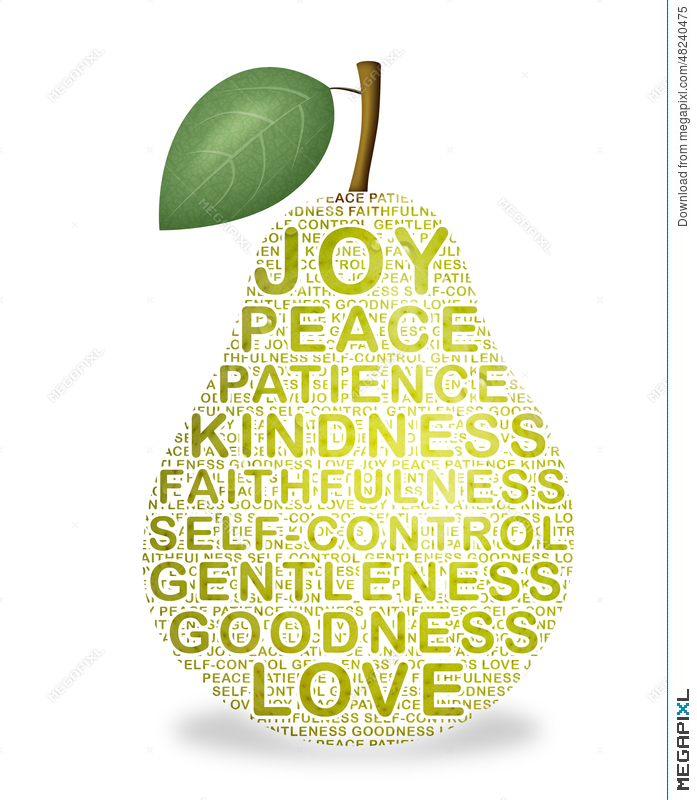 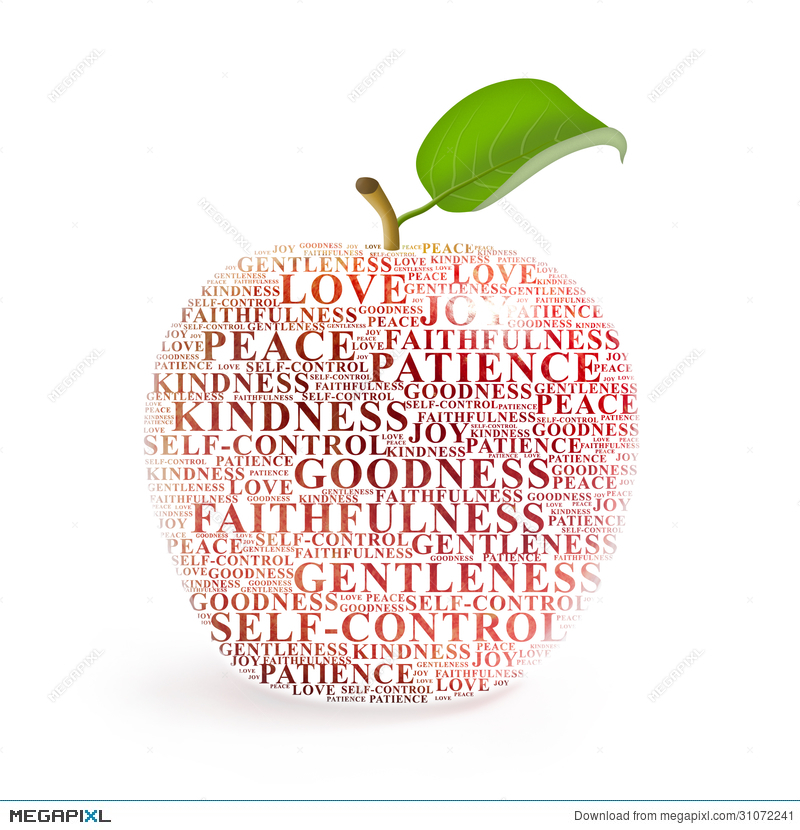 I have got to remember that I posses the ability, the power to be kind and it is always, always, available.  I need to use the power of kindness (not wimpiness).  I need to use Super Breath!!


“Do not let any unwholesome talk come out of your mouths,
 but only what is helpful for building others up; 
according to their needs, that it may benefit those who listen”
						-Ephesians 4:29
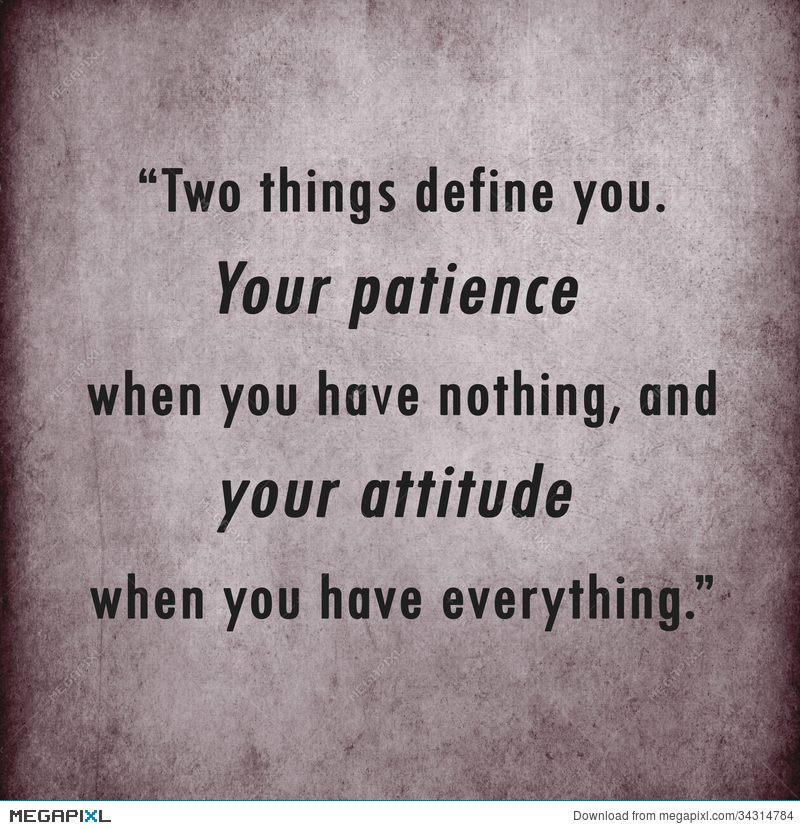 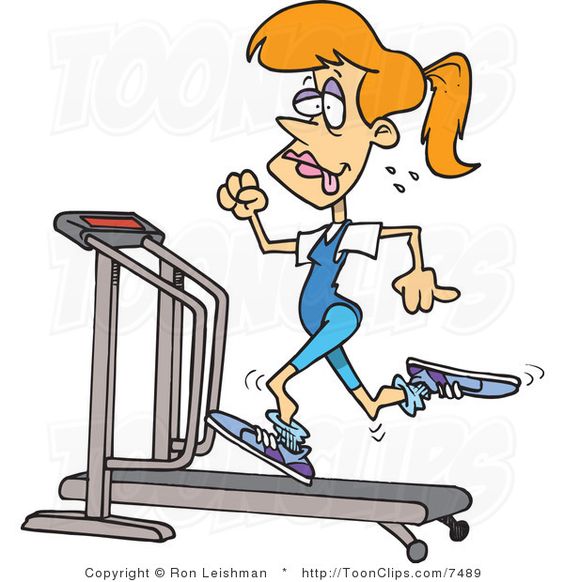 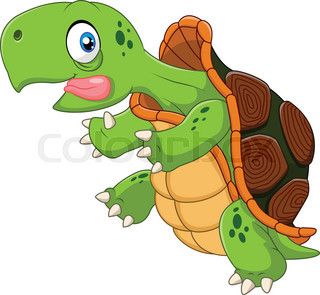 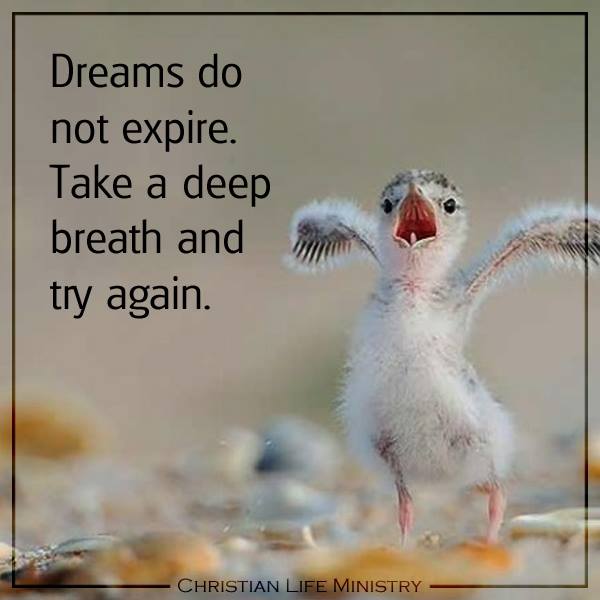 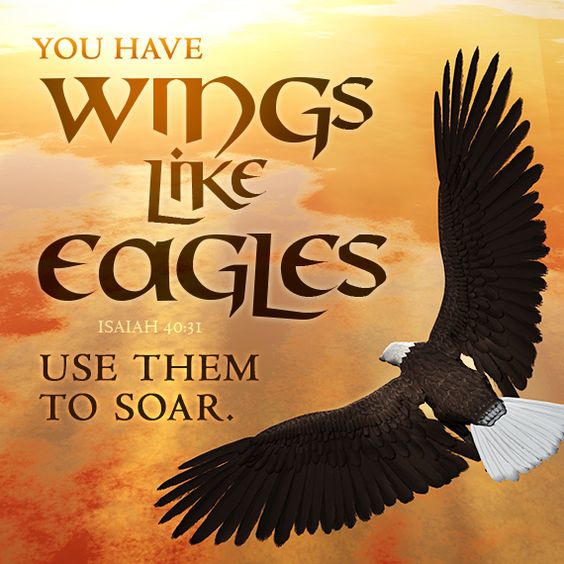 Isaiah 40:28-31

“Do you not know? Have you not heard?
The Lord is the everlasting God, the Creator of the ends of the earth.
He will not grow tired or weary 
and his understanding none can fathom.
He gives strength to the weary; 
and increases the power of the weak,
Even youth grows tired and weary and young men stumble and fall.
But those who hope in the Lord will renew their strength, 
They will
soar on wings like eagles; 
they will run and not grow weary, they 
will walk and not be faint”
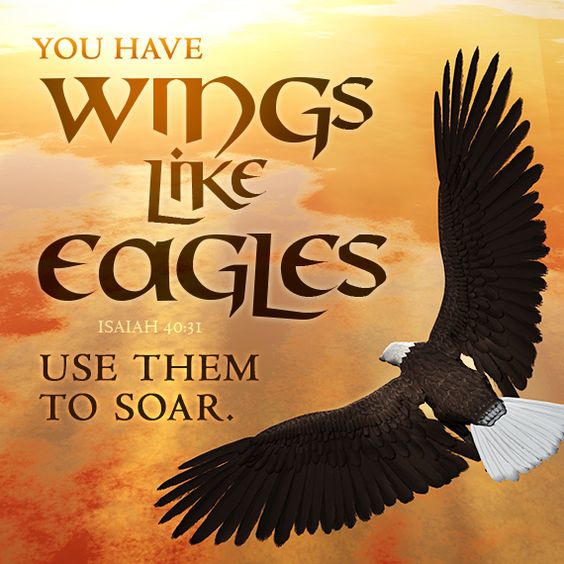 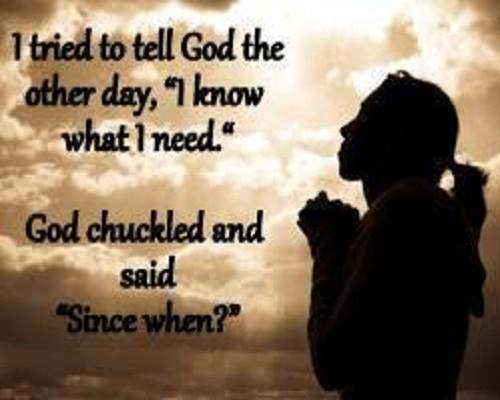 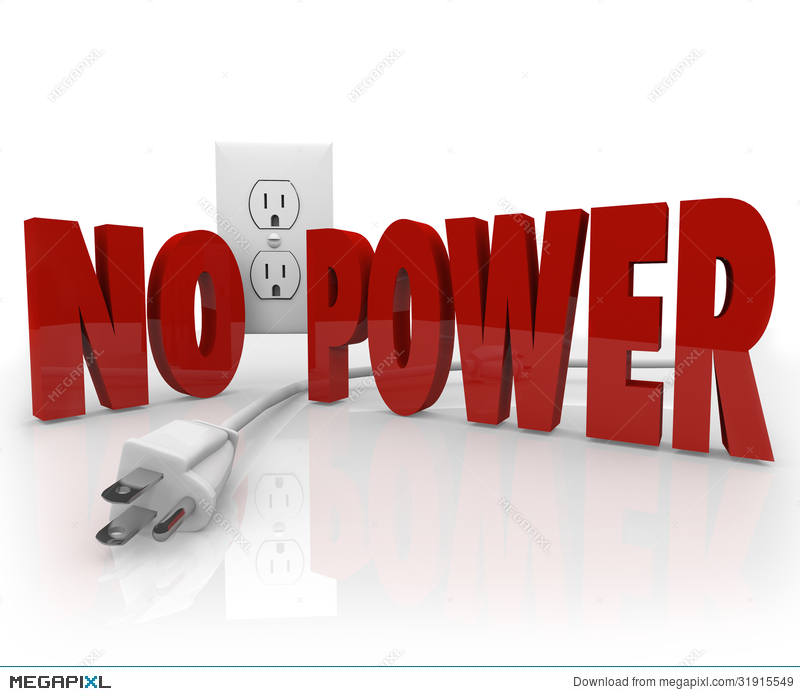 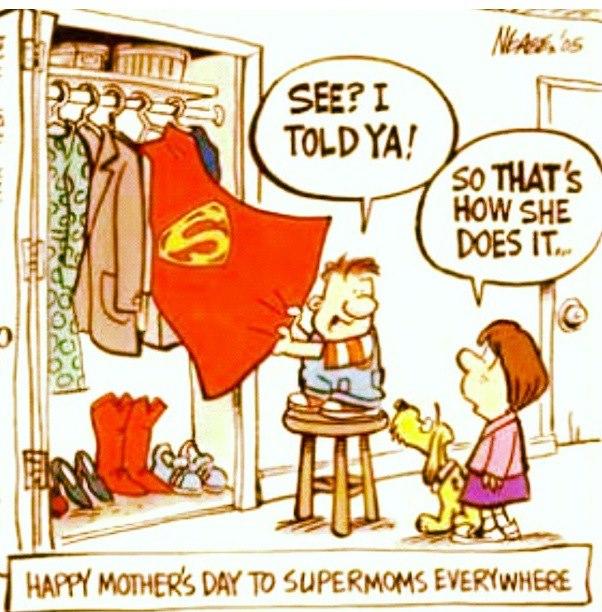 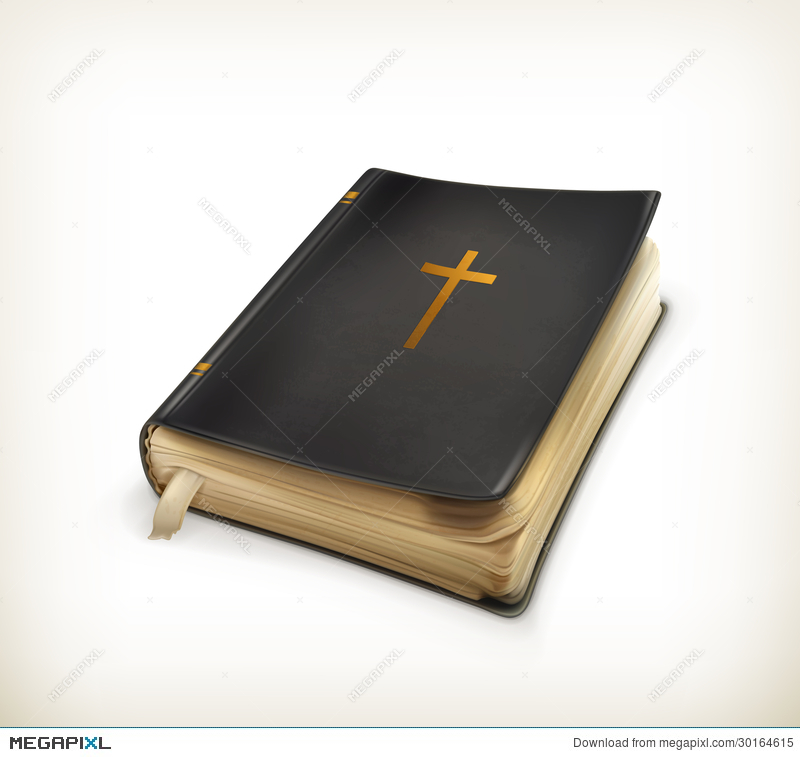 “This Book will keep you from sin
	 or sin will keep you from this book”
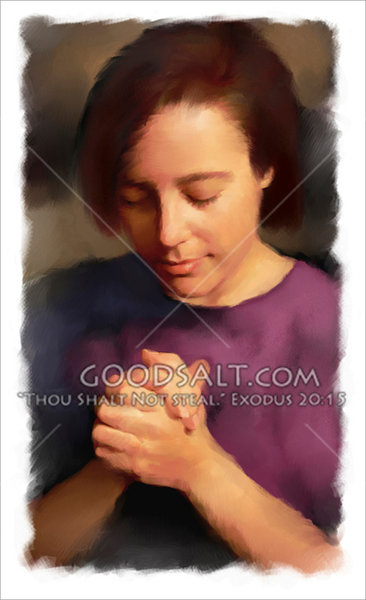 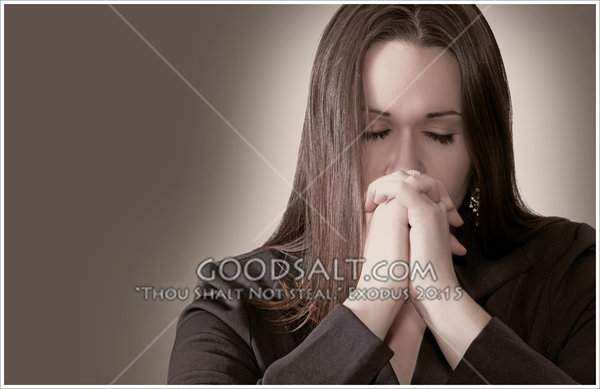 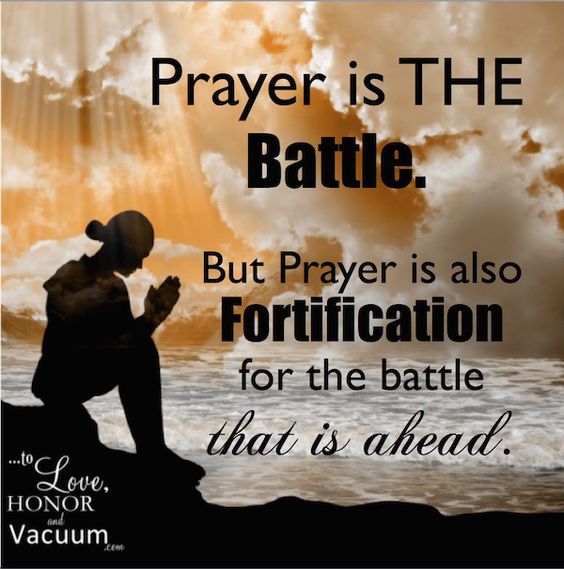 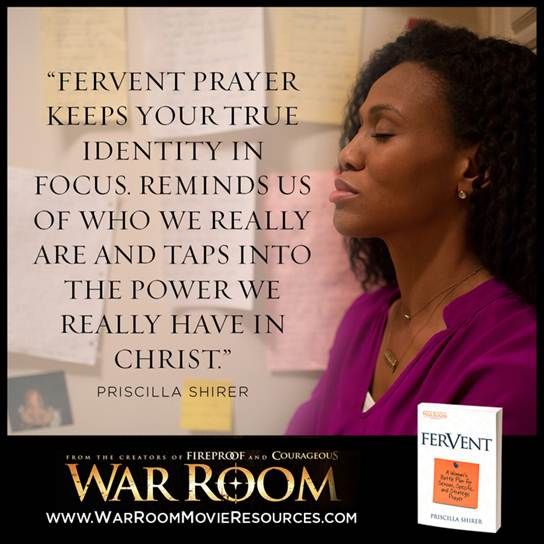 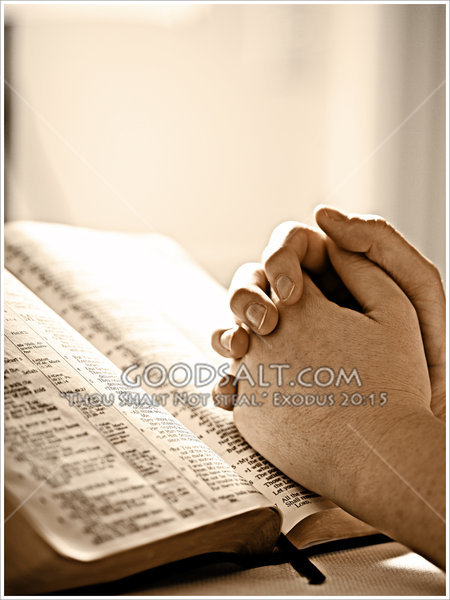 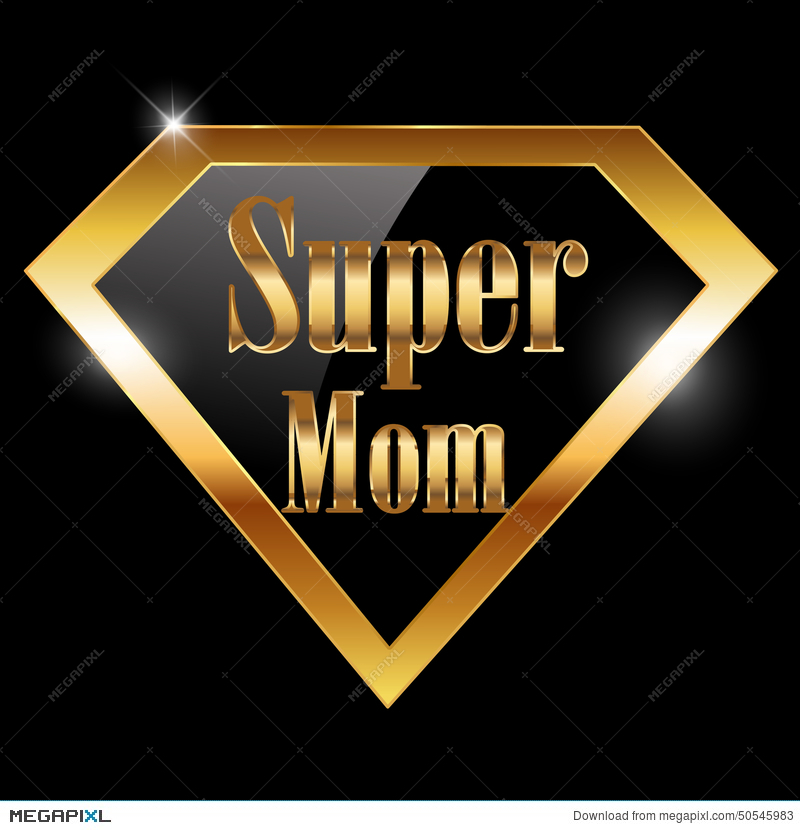 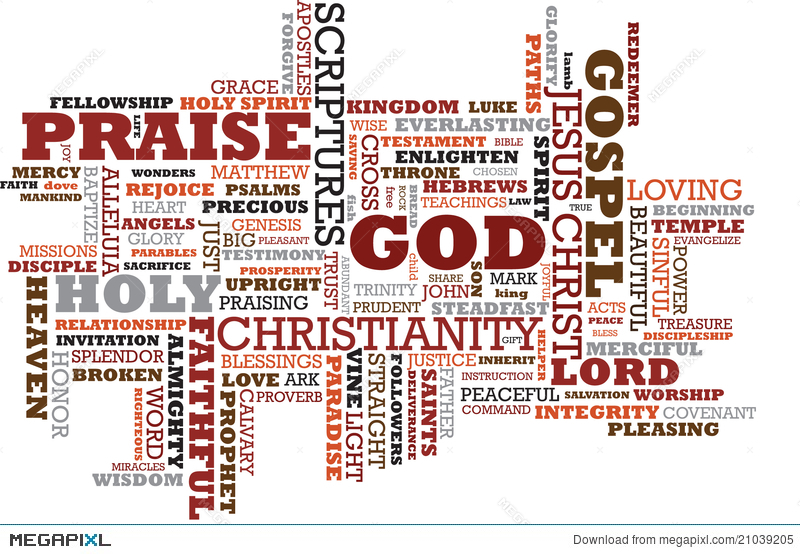 Ephesians 6:10


	“Finally, be strong in the Lord and in his mighty power”
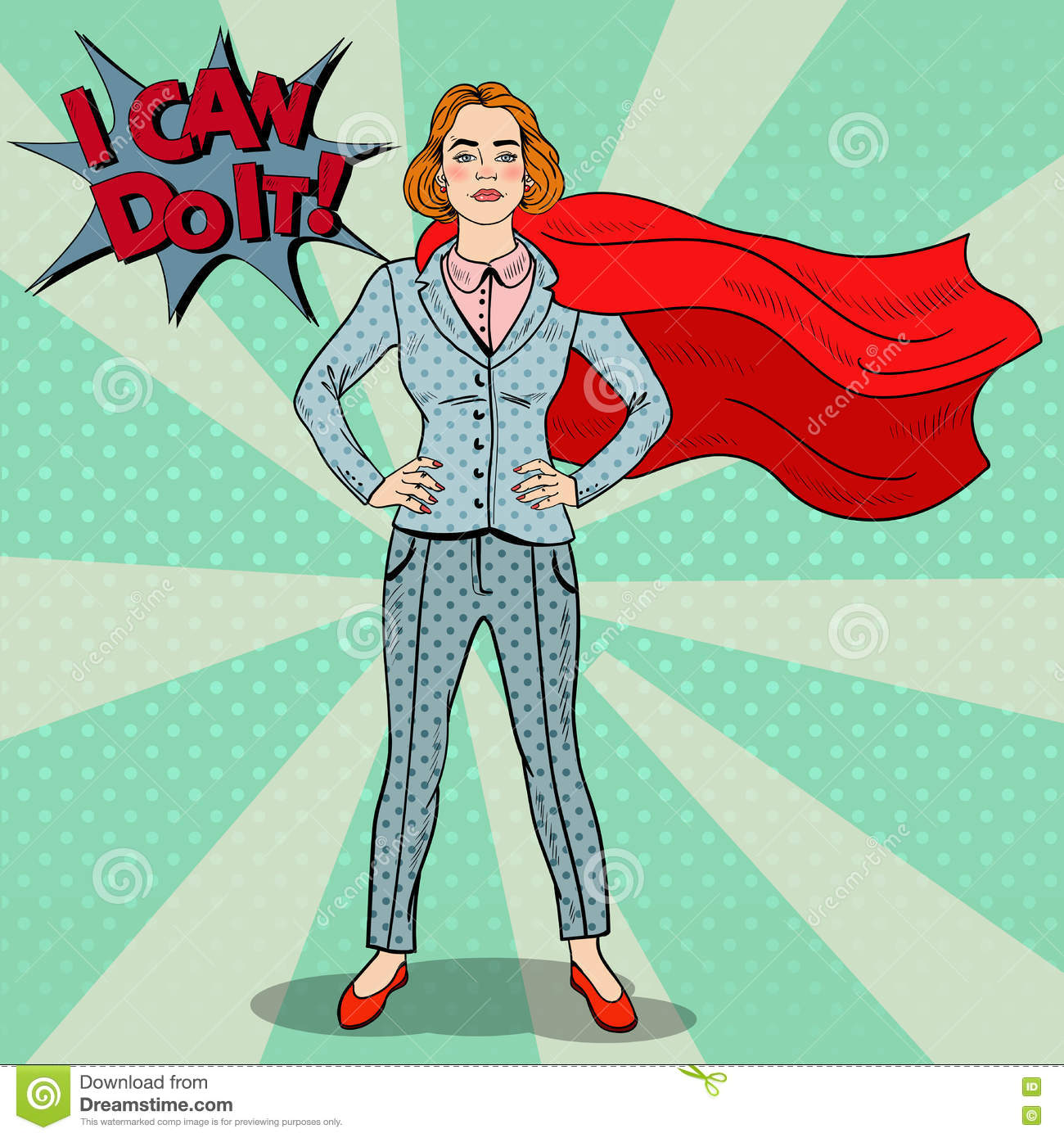 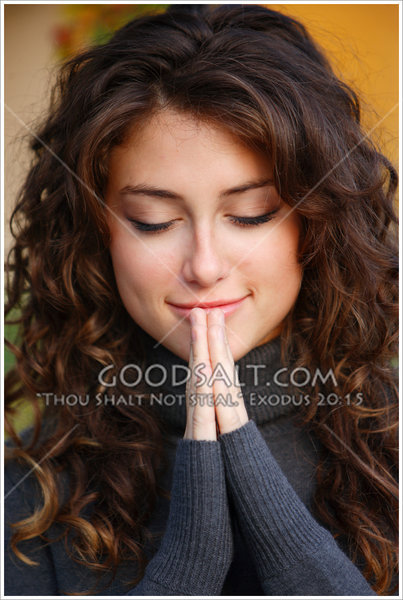